Dan planeta Zemlje
22.4.2020.
4.a
Hrvatski jezik
Današnji ćemo dan posvetiti našem planetu Zemlji
Otvorite čitanku Hrvatski na dlanu 4 na 139. stranici.
Pogledajte tekst Zahvalnica Zemlji i razmislite o kojoj se književnoj vrsti radi.
Naglas odgovorite na sljedeća pitanja:
Tko razgovara u tekstu? 
Što Zemlju muči?
Što Mjesec Zemlji čestita?
Je li Zemlja tužna?
Zbog čega je sve Zemlja tužna?
2
1. Od materijala koji su ti pri ruci (budi kreativna/kreativan) 
     izradi lutke Zemlje i Mjeseca. Možeš koristiti praznu      
     ambalažu, staru tkaninu, papir, što god želiš...
2. Odglumi sama/sam  ili s nekim u paru, igrokaz Zahvalnica 
     Zemlji, snimi se i pošalji mi kratak video  . Ne moraš se 
     ti vidjeti, mogu se vidjeti  samo lutke. 
3. U bilježnicu napiši naslov Poruka Zemlji i napiši Zemlji 
      sve što joj želiš poručiti, reći, na današnji dan. Utješi je, 
     čestitaj joj rođendan i razveseli je. Na kraju joj nešto i nacrtaj.
Hrvatski jezik
Zadaci:
ADD A FOOTER
3
Matematika
Danas ćemo se prisjetiti  dijeljenja...
Pisano dijeljenje brojeva do milijun
U 3. zadatku usporedi količnike tako da prvo izračunaš količnike, a zatim u kružiće upišeš >, < ili =. 
U četvrtom ćeš zadatku računati tako da uz količnik imaš i ostatak. Prisjeti se – ostatak znači da djeljenik nije višekratnik djelitelja i nije dljeljiv njime.
    Npr. 47 : 9 = 5 i ost. 2    (jer je 9 · 5 = 45   i 45 + 2 = 47)
U 5. zadatku pojavljuju se zadaci koje treba riješiti uz pomoć zagrada. Pažljivo pročitaj svaki zadatak, zapiši račun pomoću zagrada i tek ga onda kreni rješavati.
PRISJETI SE: UVIJEK PRVO MNOŽIMO ILI DIJELIMO, A TEK ZATIM ZBRAJAMO, ODNOSNO ODUZIMAMO.
Npr. Izračunaj broj koji je 9 puta manji od zbroja brojeva 27 i 36. 
   (27 + 36) : 9 = 63 : 9 = 7
Otvori udžbenik na 68. stranici.
U drugom i trećem razredu učili smo dijeljenje brojeva, pa ćeš se danas toga prisjetiti.
U 1. zadatku podijeli brojeve i obrazloži rezultat suprotnom računskom radnjom.
   Npr.  49 : 7 = 7 jer je 7 · 7 = 49
U 2. zadatku dijeljenjem izračunaj nepoznati faktor.
   Npr. 7 ·  a = 35
           35 : 7 = 5
           a = 5
4
Dopunska nastava hrvatskoga jezika

Ponovi:

Pročitaj tekst Prvi puta vidjeti more.

Odigraj kviz i ponovi gradivo. 
Sretno! 
Matematika
Nakon što riješiš cijelu 68. stranicu udžbenika, otvori radnu bilježnicu na 64. stranici i riješi zadatke.
5
Otvori udžbenik Matematika 4 na 68. stranici.

U drugom i trećem razredu učili smo dijeljenje brojeva, pa ćeš se danas toga prisjetiti.

U 1. zadatku podijeli brojeve i obrazloži rezultat suprotnom računskom radnjom.

Npr.  49 : 7 = 7 jer je 7 · 7 = 49
Matematika - prilagodba
Luka, potraži u svome udžbeniku iz 
matematike zadatke pisanoga 
dijeljenja višeznamenkastih brojeva i 
riješi jednu stranicu svog udžbenika.
6
Tjelesna i zdravstvena kultura
Razgibaj se uz zabavan video s vježbama za djecu.
7
Dan planeta Zemlje
Ispod tablice se nalaze vaše prezentacije u videu Dan planeta Zemlje. Sjedni s obitelji i pogledaj što su tvoji prijatelji iz razreda, kao i ti, istražili vezano uz naš planet. Uživajte! 
ADD A FOOTER
8
Voli vas i grli vaša učiteljica Dubravka!
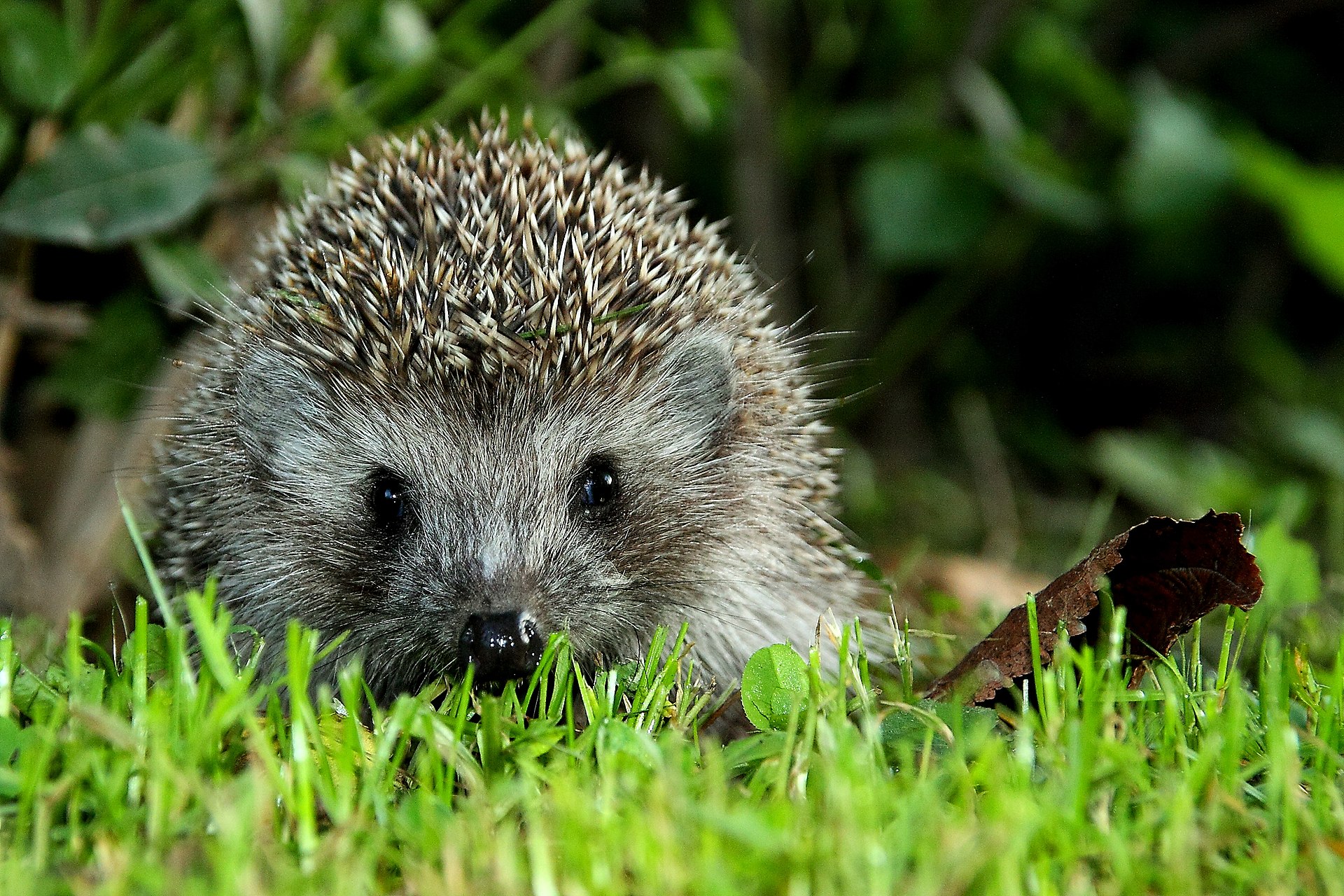 9